Français CE1
Séquence  3 – séance 3
Les mots de la même famille
Les mots de la même famille
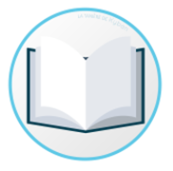 Lire un texte

Reconnaître des mots de la même famille

Ecrire des mots de la même famille

Dictée
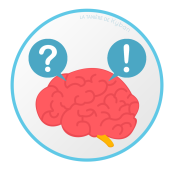 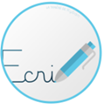 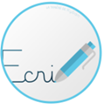 Dans la basse-cour, Carmélito et ses copains profitent joyeusement des dernières lueurs du jour. Bientôt il faudra aller se coucher.
 « On arrête de jouer, les enfants ! Vite, vite ! Le renard arrive ! » s'écrie la maman de Carmélito. « J'aperçois déjà son œil qui brille… »
 Aussitôt poulettes et poussins se précipitent vers le poulailler. 
« - … trente-sept …, trente-huit…,trente-neuf…, » compte Carméla. « Vite ! Vite ! Je vois les dents du renard luire dans l'obscurité. Trente-neuf ?... » « Mais il en manque un, et c'est le mien ! Où es-tu mon poussin ? Rentre vite ou tu vas te faire croquer ! »
« Même pas peur ! » répond Carmélito qui regarde, émerveillé, le ciel scintiller dans la nuit. 
« Nom d'une plume » s'écrie-t-il soudain : « Une étoile filante ! »
Un poulailler dans les étoiles, Christian Jolibois et Christian Heinrich Editions Pocket Jeunesse
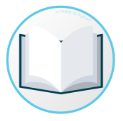 Bientôt il faudra aller se coucher.
des dernières lueurs du jour
dans l'obscurité.
Dans la basse-cour, Carmélito et ses copains profitent joyeusement
 des dernières lueurs du jour  . Bientôt il faudra aller se coucher. 
« On arrête de jouer, les enfants ! Vite, vite ! Le renard arrive ! » s'écrie la maman de Carmélito. « J'aperçois déjà son œil qui brille… » 
Aussitôt poulettes et poussins se précipitent vers le poulailler. 
« - … trente-sept …, trente-huit…,trente-neuf…, » compte Carméla. « Vite ! Vite ! Je vois les dents du renard luire dans l'obscurité. »
la nuit
Ce passage se déroule :
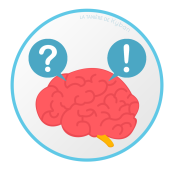 Les mots de la même famille
poule
poulette
poulet
poulailler
poule
poulet
poulette
poulailler
poussin
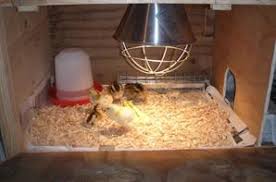 poussinière
Pour reconnaître les mots de la même famille, je repère la partie commune : le radical qui est le même. Ici c’est poule et poussin.
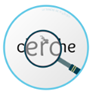 Les mots de la même famille
radical
vol
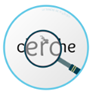 Les mots de la même famille
radical
grand
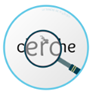 Les mots de la même famille
radical
mur
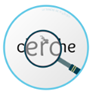 Les mots de la même famille
radical
fromage
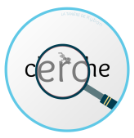 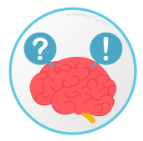 Classe ensemble les mots de la même famille
jardiner
le jardinage
le fleuriste
le plumage
fleurir
refleurir
le plumier
un jardinet
déplumer
fleur
jardin
plume
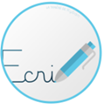 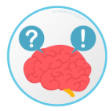 Écrire des mots de la même famille que terre
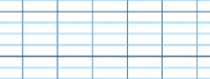 Hier, nous avons mangé sur la                            .
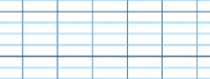 Sami joue sur le 			de football.
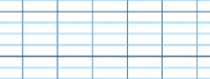 Le chien 			son os dans le jardin.
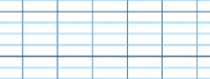 Le renard pénètre dans son                            .
terrasse 
 terrain
 terrier
       enterrer
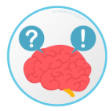 Les mots de la même famille que terre
terrasse 
 terrain
 terrier
       enterrer
les suffixes
les préfixes
terrasse 
 terrain
 terrier
       enterrer
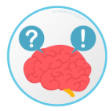 Les mots de la même famille que terre
les suffixes
les préfixes
Les préfixes et les suffixes servent à construire des mots de la même famille.
terrasse 
 terrain
 terrier
       enterrer
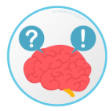 Complète chaque phrase avec un mot de la même famille que le mot en bleu.
pommier
Sur ce                   , les pommes ne sont pas mûres.
arrosoir
Papa est rentré tard, il est en                     .
démaquille
J’arrose les fleurs avec un                      .
retard
Maman se maquille le matin et se                          le soir.
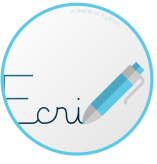 Dictée
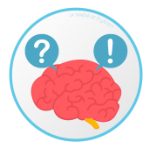 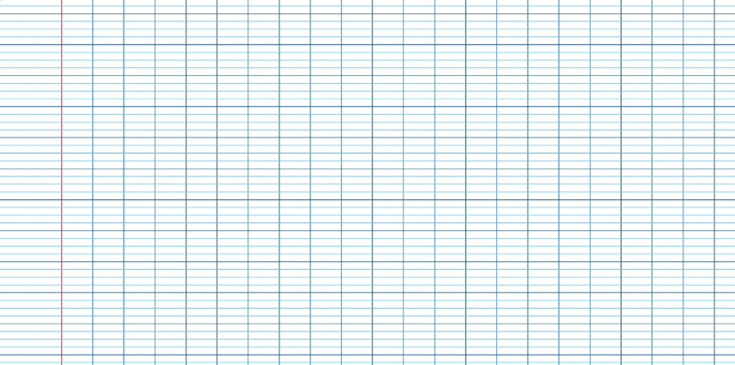 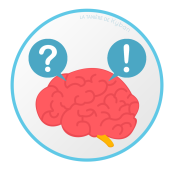 Ce que nous avons appris
les suffixes
les préfixes
Pour reconnaître les mots de la même famille, je repère la partie commune : le radical qui est le même. Ici, c’est dent.
une dent
          la dentition
          le dentifrice   
         un dentier
              dentelle
            édenté